P-card organization
Shanna Flores, Havre Public Schools
Card Assignment
Who WANTS a Card
Who NEEDS a Card
Who GETS a Card
Who KEEPS a Card
Everybody wants some
All District Employees:
Individual Use Agreement - Signature
Copy of Policy on Back - Signature
Everybody feels the need
Create a Procedure that fits your District
Employees with their own card:
Administrators
Bldg. Secretaries
Tech
Department Heads
Coaches
Advisors
Employees who tend to spend:
Choir/Band Directors
Custodians
Maintenance
But does everybody get one?
Check Out  or Sign Out Sheet
Payment Authorization Form
Receipt
Trip Approval Form
And last but not least….who keeps it?
You decide.
Card flow
The more the merrier
Preauthorization is key
Set procedures you can live by
More Cards=more $$
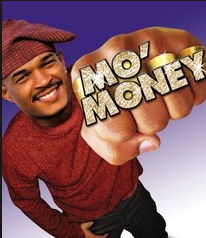 District Authorized Spenders
Administrators
Building Secretaries
Maintenance
Activity Advisors
Coaches

Or employees in good/long standing rolls
Require Pre authorization
Pre-authorization Form-requires a signature from Administrator or Department Head and a budget line prior to card check out
Travel
Supplies
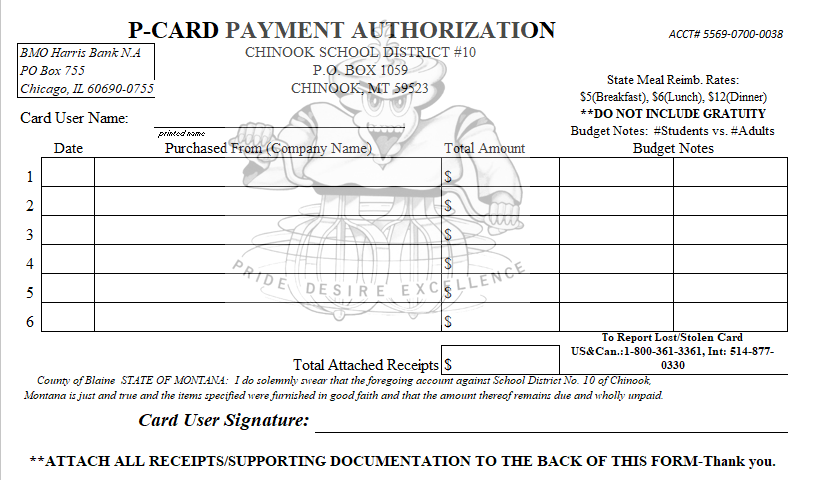 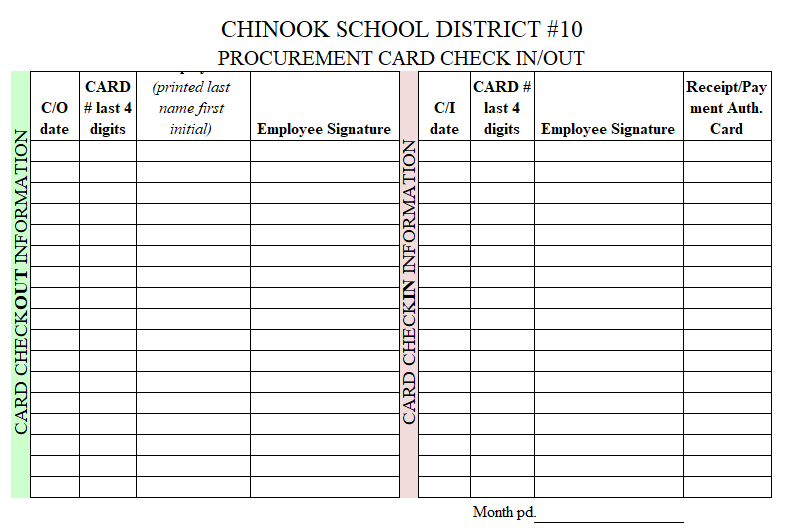 procedures specific to your district
Loose – Everybody gets a card

Happy Medium - Something you can live with

Strict – No one gets a card
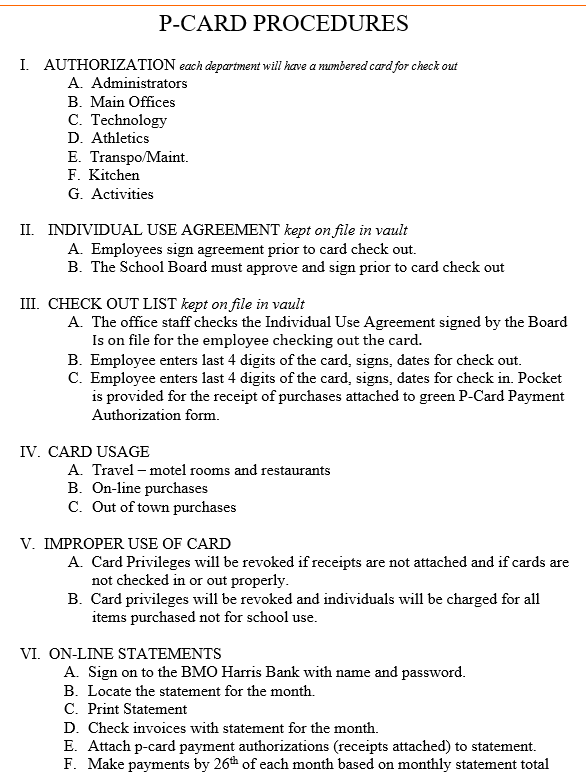 Reconciliation
Spreadsheet Tracking Per Month/Statement
Software Module

Either way pick a date- and stick to it.
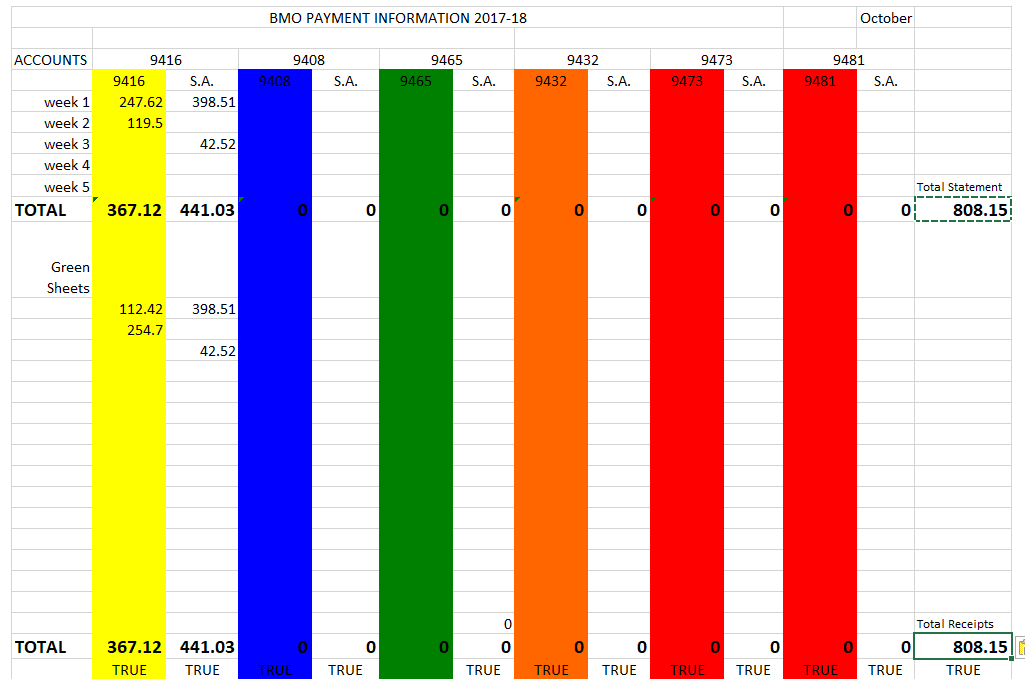 Questions